Gaseous Anaesthetics
Course code: 17UCHS51
Course title: Organic and Pharmaceutical Chemistry
Class: III B.Sc., Chemistrty
Unit: V- Anaesthetics

Dr. M. Jannathul Firdhouse
Assistant Professor
Department of Chemistry
Hajee Karutha Rowther Howdia College
Uthamapalayam
Unit – V
Gaseous anaesthetics- Vinyl ether- Cyclopropane- Halohydrocarbons-Chloroform-Haloethane- Trichloroethylene
Anaesthetics

The term anaesthesia means loss of sensation. 
It is derived from a Greek word anaesthesia- which means insensibility. 
It produces insensibility to the vital functions of all types of cells and especially those of nervous system. 
The loss of consciousness is reversible when the concentration of the anaesthesia is decreased. 
In 1776, Priestley discovered the first inhalation anaesthesia – nitrous oxide.
Later in 1846, Marton showed the use of anaesthesia in surgical operations.
An ideal anesthetic agent should have the following characteristics:
It should be non-flammable, non-explosive, and lipid-soluble. 

It should possess low blood gas solubility, have no end-organ (heart, liver, kidney) toxicity or side-effects.

It should not be metabolized and should not be an irritant to the respiratory pathways of the patient.
They may be divided into two broad classes: 


General anesthetics, which result in a reversible loss of consciousness and 


Local anesthetics which cause a reversible loss of sensation for a limited region of the body, without necessarily affecting consciousness.
Anaesthetics can be further classified into the following types:

Gaseous anaesthetics- Vinyl ether- Cyclopropane
Halohydrocarbons- Chloroform-Halothane- Trichloroethylene

Intravenous anaesthetics- Thiopentone

Local anaesthetics- Cocaine and its derivatives
Gaseous anaesthetics 
Gases or volatile liquids that vary in the rate at which they induce anesthesia; potency; the degree of circulation, respiratory, or neuromuscular depression they produce; and analgesic effects.
Vinyl ether 
Vinyl ether is the organic compound with the formula O(CH=CH2)2. 
It is a colorless, volatile liquid having a characteristic odour. 
It is miscible with alcohol, ether, alcohol and chloroform. 
It is used as an inhalation anesthetic. 
It should be stored in a well closed container and in cool place.
O
O
It is prepared by Major and Ruigh from ethylene chlorohydrin followed by a base.
2Cl-CH2-CH2-OH                   Cl-CH2-CH2                                        CH2=CH
                                                 Cl-CH2-CH2                                                             CH2=CH
                                                2,2-dichloro diethyl ether          vinyl ether
Advantages 
It is useful for dental procedure. 
It is more potent than ether with a speedy recovery.
It can be used for minor operations of short duration.

Disadvantages
It damages liver. It leads to is inflammation.
Cyclopropane
It is obtained from 1,3-dichloroproprane. 
It is a colourless sweet smelling gas. 
It is available in metal cylinders in compressed form. 
It should be kept in a cool place.
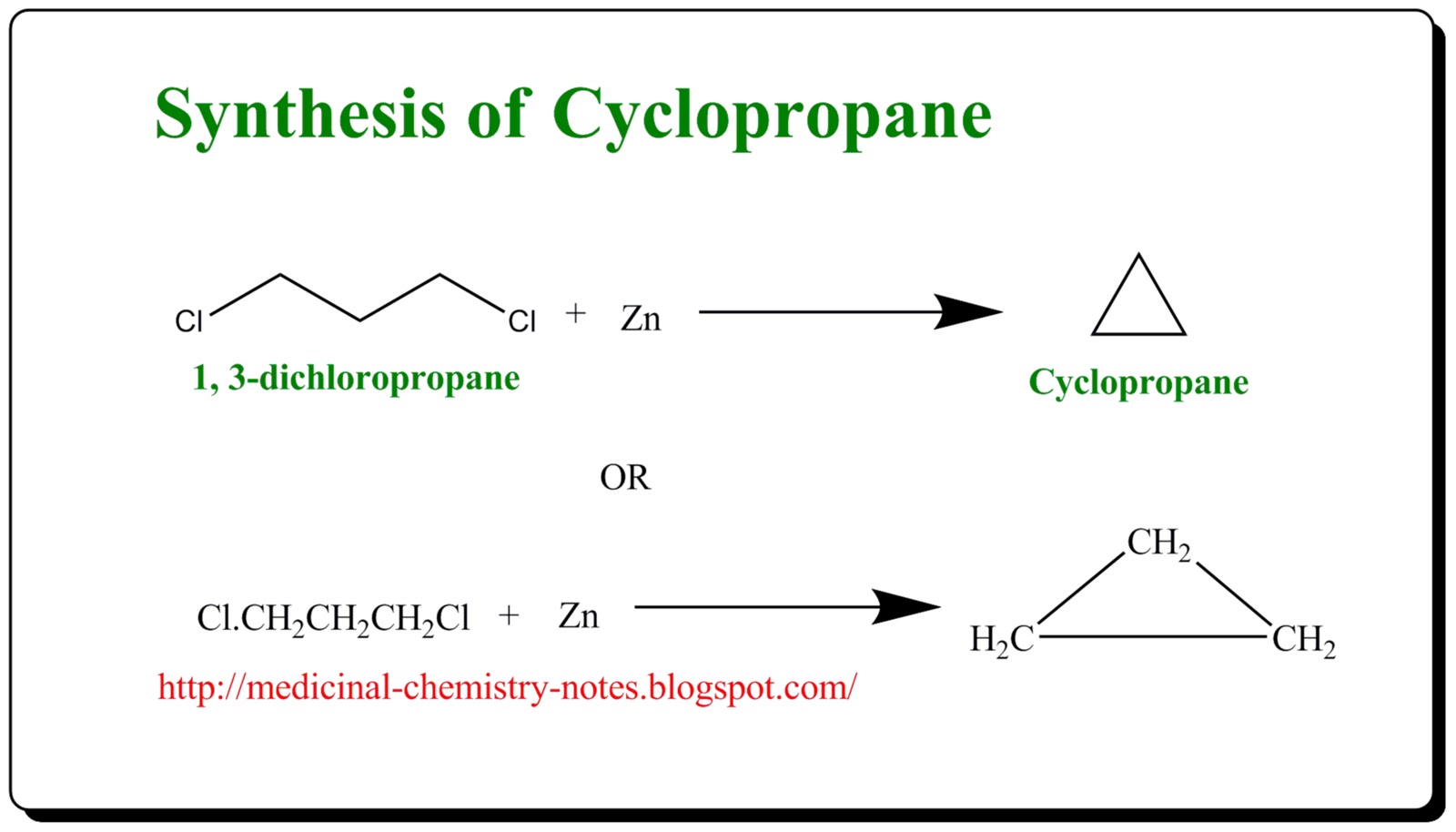 Cyclopropane
Advantages  
It is a potent anaesthetic and has a fast induction. Recovery is also rapid and smooth.
It maintains blood pressure and cardiac contractility even on prolonged administration.
It does not produce irritation of respiratory passage.
It is a good muscle relaxant.
It is a valuable anaesthesia for thoracic and abdominal surgeries.


Disadvantages 
It may cardiac irregularities. It depresses respiratory centre.
It may sometimes produce tachypnoea, coughing, etc.
Mixture of cyclopropane and oxygen is explosive.
Halohydrocarbons
The oldest of all anesthetics is nitrous oxide.
But halogenation increases potency and is essential to ensure non-flammability. 
halothane (halogenated with fluorine, chlorine, and bromine), chloroform and trichloroethylene. 


Chloroform 
It is a powerful volatile liquid anaesthetic. 
It is prepared from bleaching powder and ethyl alcohol as follows:
Preparation
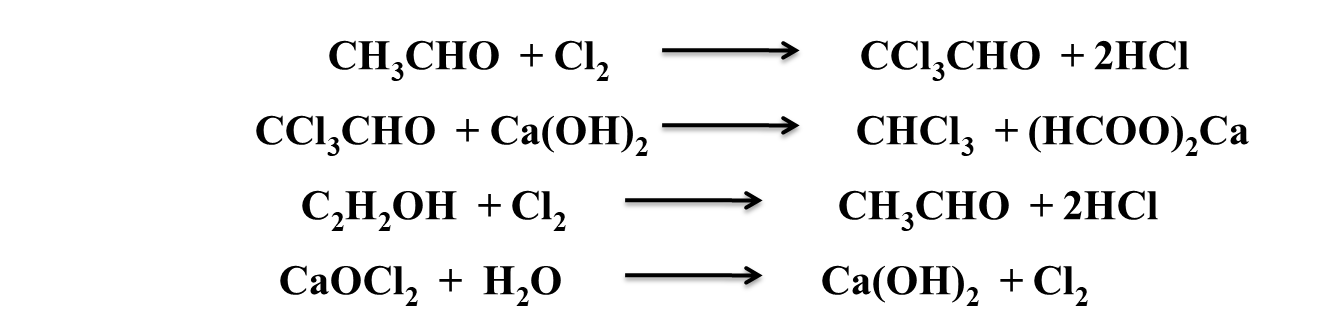 Properties
It is a colourless volatile liquid having a characteristic odour. 
1-2% of ethanol is added to chloroform to prevent the formation of poisonous carbonyl chloride. 
It is miscible with ether and alcohol. 
It should be protected from light as it forms toxic phosgene.
Advantages
It is prompt and its vapours are not flammable. 
It is used for obstetrical anaesthesia.


Disadvantages
It has several toxic effects, particularly liver and cardiac toxicity. 
Due to its toxicity, chloroform is no longer in use as anaesthesia.
Halothane

It was the first fluorinated volatile liquid and its structure is similar to chloroform. 

It is synthesized from trichloroethylene, which is reacted with hydrogen fluoride in the presence of antimony trichloride at 130 °C to form 2-chloro-1,1,1-trifluoroethane.

This is then reacted with bromine at 450 °C to produce halothane.
Preparation
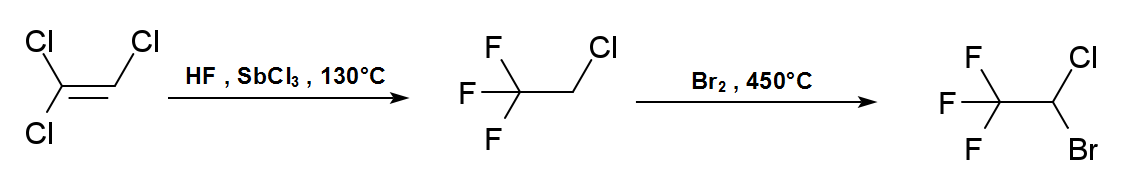 Properties
It is heavy colorless and pleasant-smelling liquid and its boiling point is 50°C, but unstable in light. 
It is packaged in dark-colored bottles and contains 0.01% thymol as a stabilizing agent.
Advantages
It is a potent anaesthetic. 
It is not flammable and does not irritate the respiratory passage.
Post operative vomiting is low. 
It is used as anaesthesia during plastic surgery.

Disadvantages
It cause cardiovascular depression hence blood pressure decreases.
 It depresses respiration. 
It is a poor analgesic.
It cannot be used for intra-abdominal operation.
It is expensive and has to be given through a special apparatus.
Trichloroethylene 
It is a synthetic, light sensitive, volatile, colorless, liquid that is miscible with many non-polar organic solvents. 
Its boiling point is 86°C. 
It is miscible with alcohol, ether, alcohol and chloroform and immiscible with water. 
It should be stored in a air tight container and in cool place. 
It is prepared by the following method.
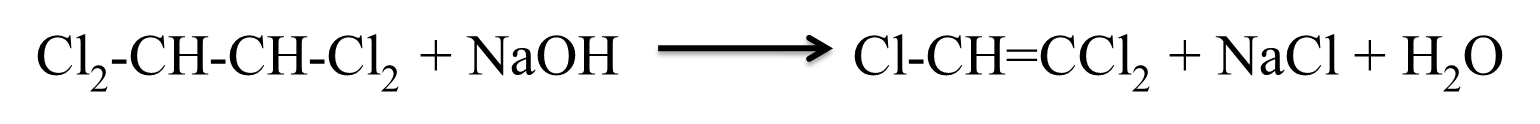 Advantages
It is a potent analgesic with rapid onset of action. 
It is recommended for short surgical procedures such as dental and orthopaedic.
It is used as anaesthestic for migraine pain and child birth.


Disadvantages
It produces poor muscular relaxation.
It may be hepatotoxic and produce tachypnoea.
Thank you